ГБОУ «Школа № 1795»Дошкольное отделение  № 1
ИСТОРИЯ МОСКОВСКОГО МЕТРОПОЛИТЕНА




Составила воспитатель Е.В.Столярова
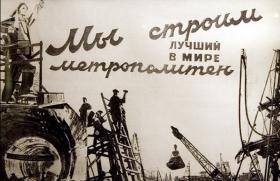 Метрополитен -  вид городского транспорта в виде рельсовой электрической железной дороги.
Строительство Московского метрополитена
Район Метрогородок
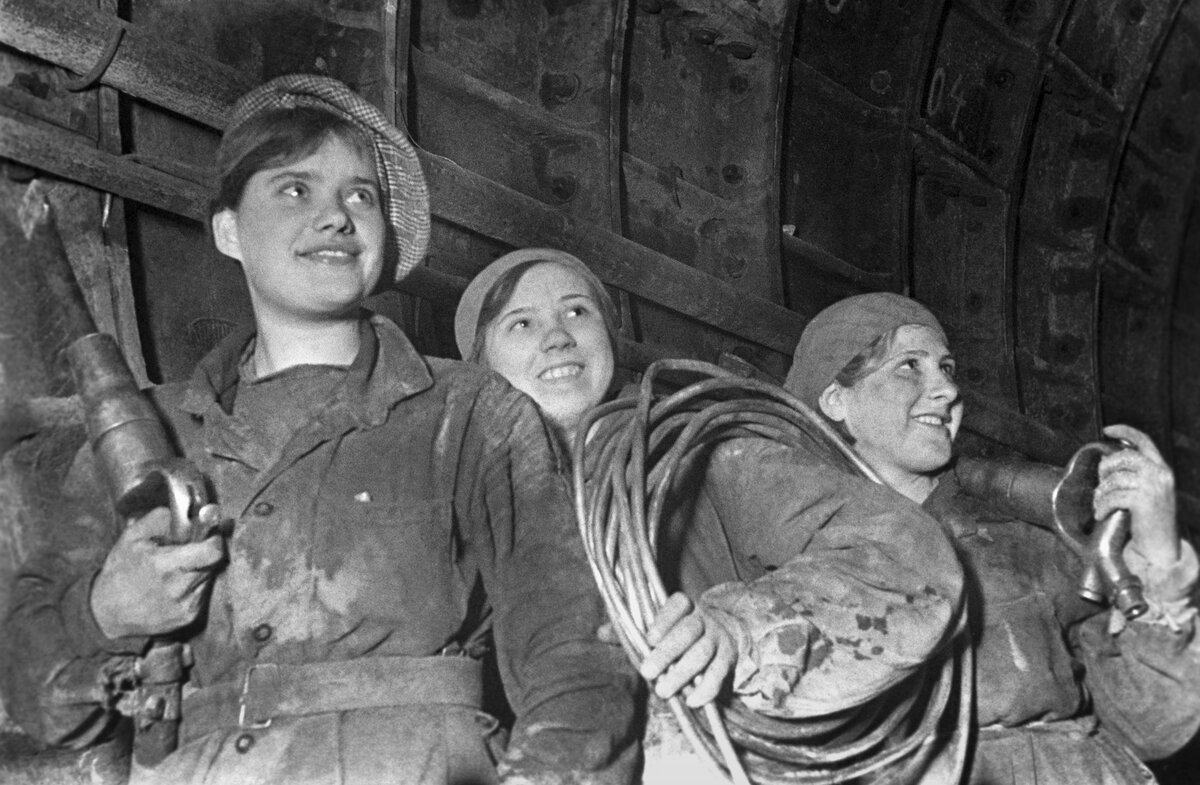 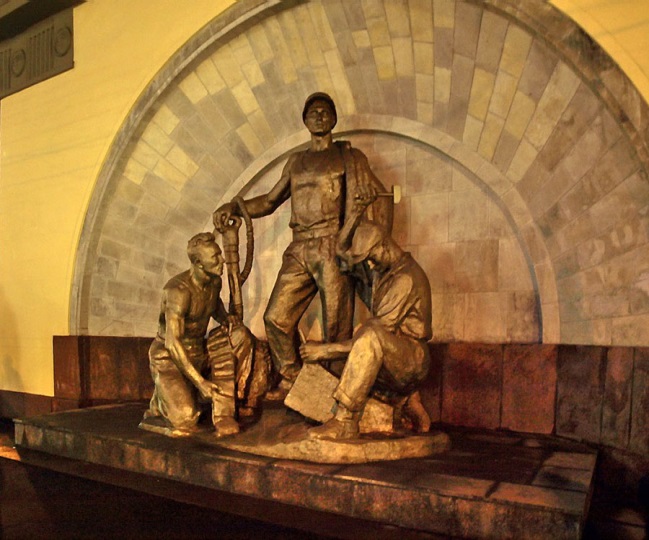 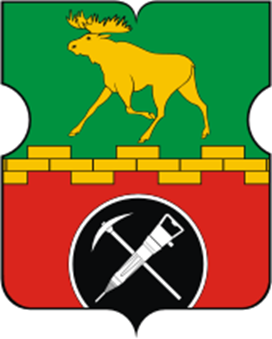 Название района уводит нас в 30-е годы XX века, к появлению Московского метро. В сентябре 1931 году был создан «Метрострой». С этого началось строительство метрополитена. «Метрострой» включили в число ударных строек, со всех концов страны шли грузы, отмеченные буквой «М». Сюда съезжалась молодёжь из разных мест нашей необъятной родины.
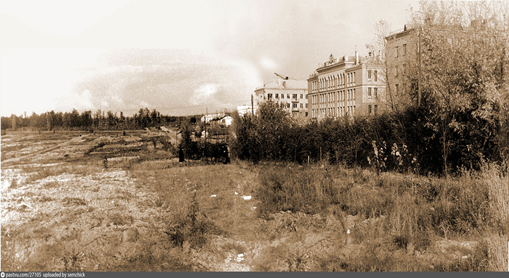 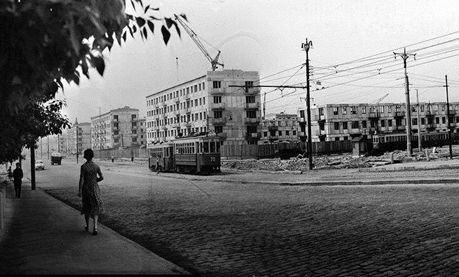 Метрогородок возник в 1930-х гг. с началом строительства Московского метрополитена, тогда по соседству с Окружной железной дорогой появилась автобаза «Метростроя», а рядом с ней дома, где жили строители метрополитена
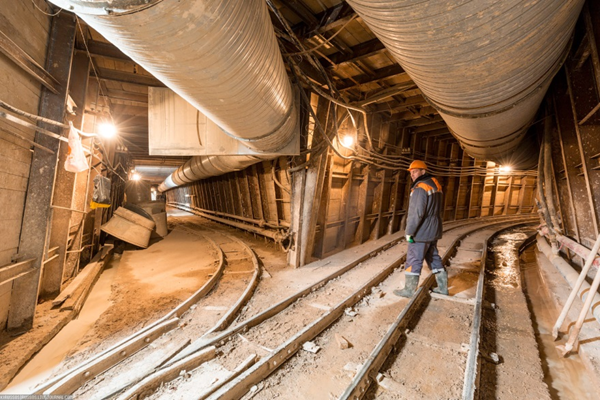 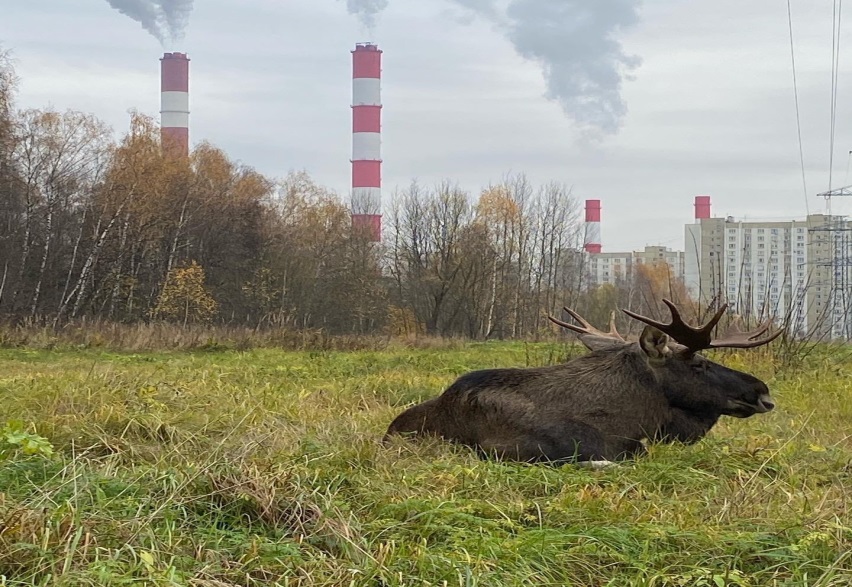 15 мая 1935 года 13 станций первой ветки метро открылись и приняли своих первых пассажиров.
Первая линия шла от станции "Сокольники" до станции "Парк Культуры”.
Московский метрополитен в 40-е годы
Первые станции метрополитена
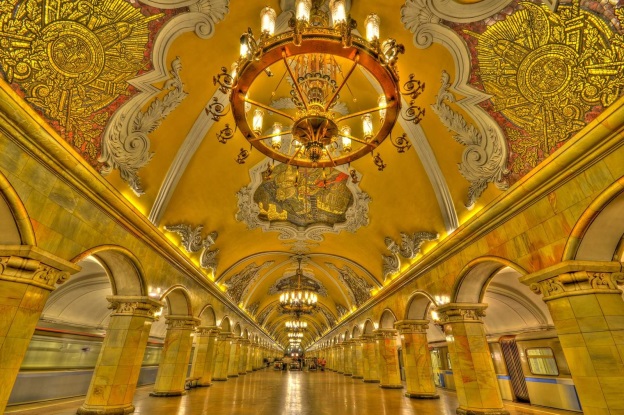 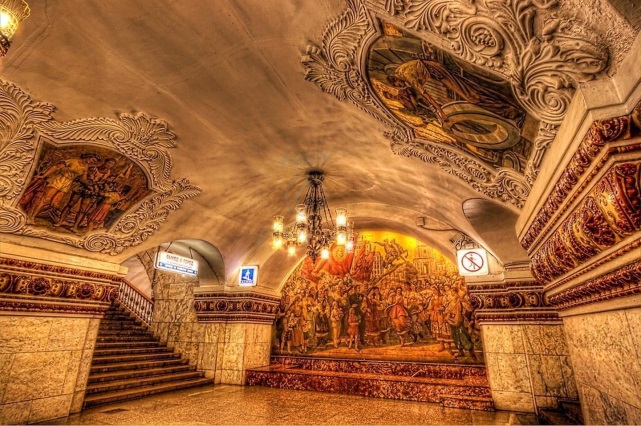 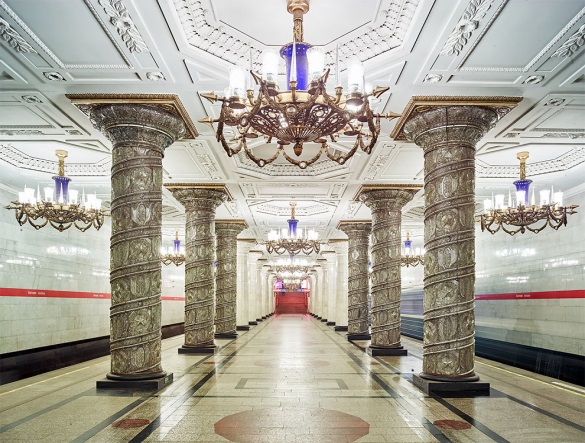 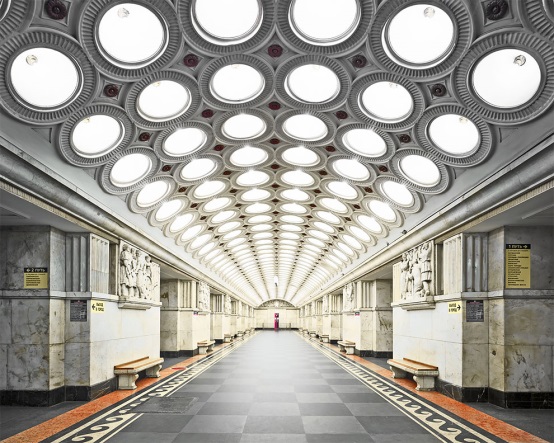 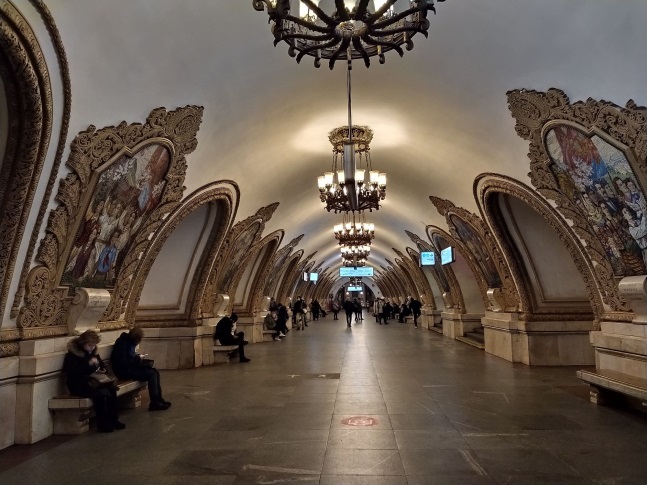 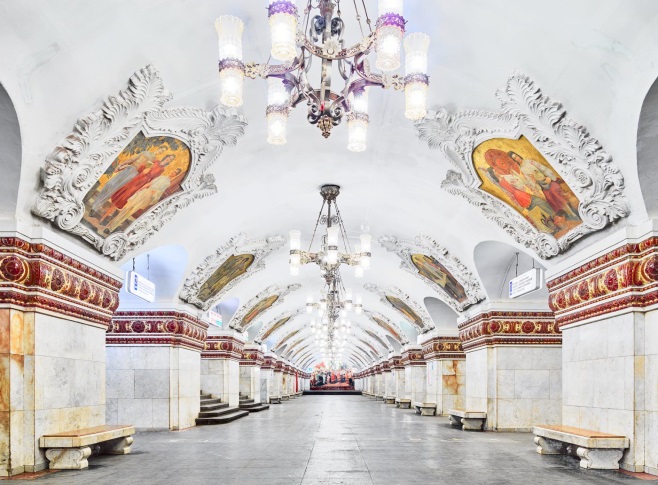 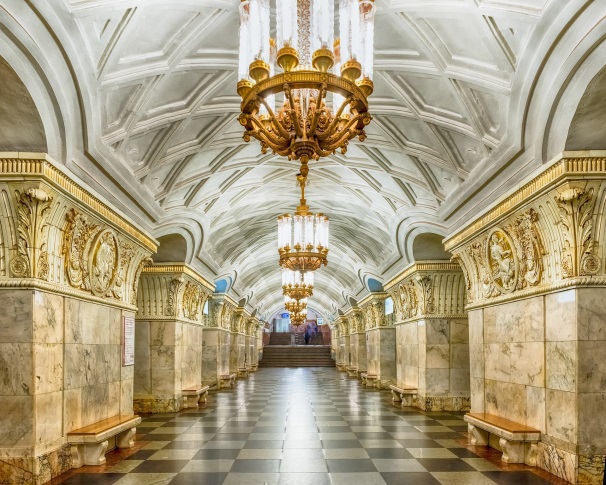 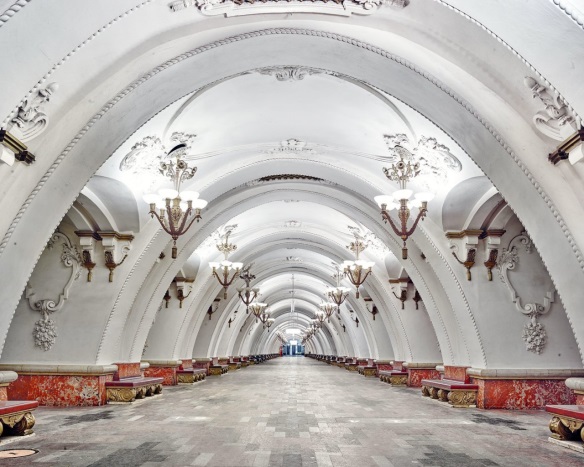 В годы Великой Отечественной войны метро использовалось как бомбоубежище.
На семи станциях, сооруженных в годы войны установлены памятные надписи "Сооружено в дни Отечественной войны".
Станция метро «Парк Победы» была названа в честь 50-летия Победы в Великой Отечественной войне 1941 - 1945 гг
«Поезд Победы»
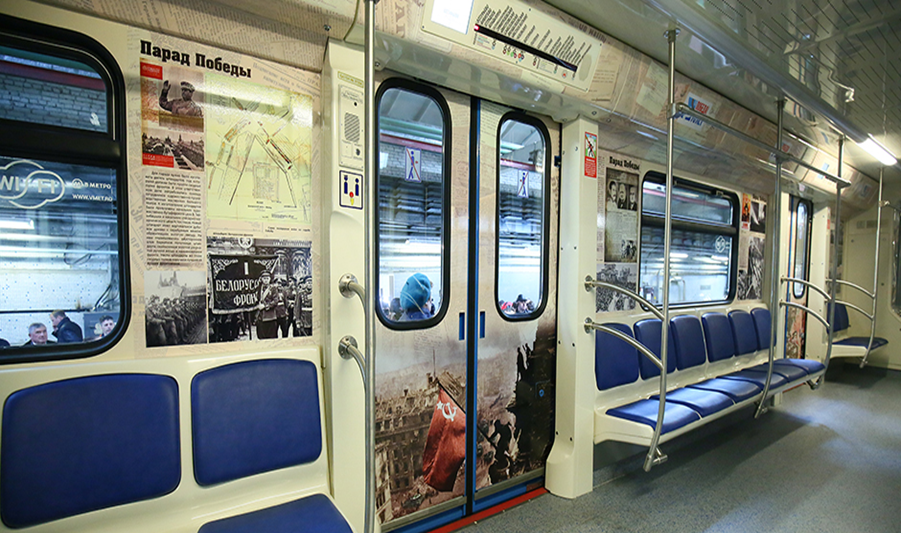 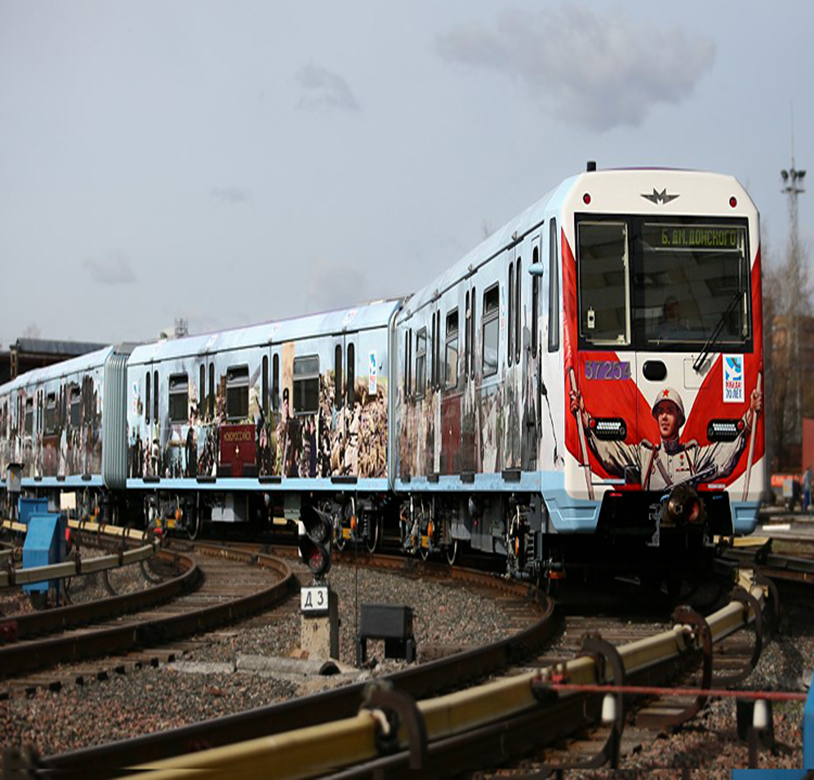 Все вестибюли метро на вход были оборудованы автоматическими пропускными контроллерами, рядом с которыми дежурил один контроллер.
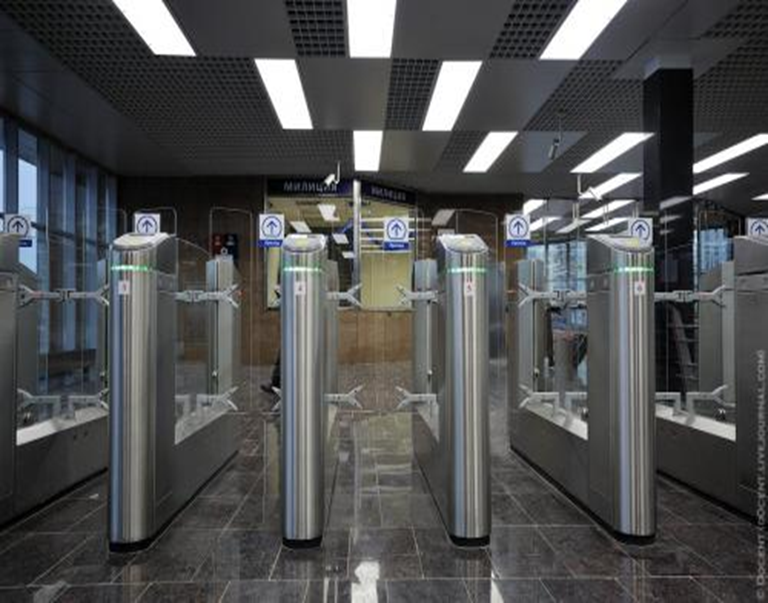 Способы прохода в Московский метрополитен
На вход и выход в вестибюлях метро появляются турникеты нового образца с закрытыми стеклянными перегородками.
Это первые вагоны Московского  метрополитена
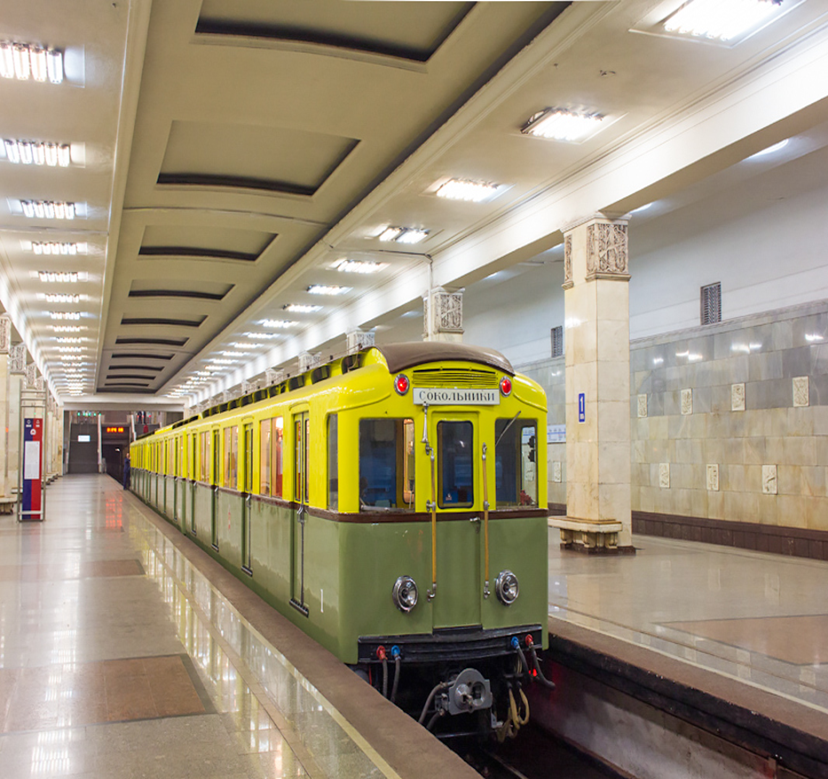 Современные поезда удивляют  нас скоростью, 
бесшумностью движения, новыми технологиями.
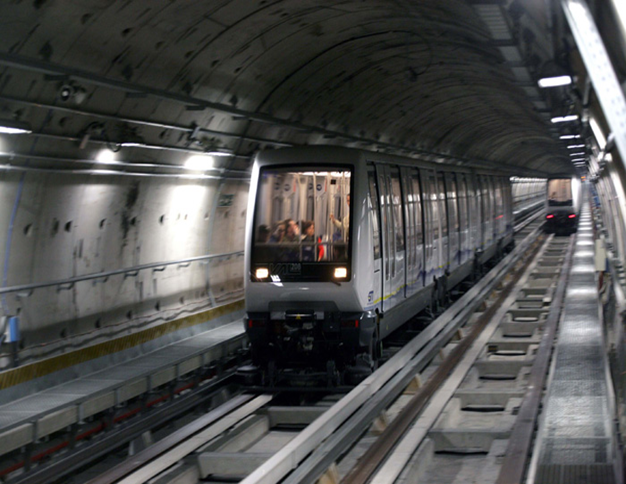 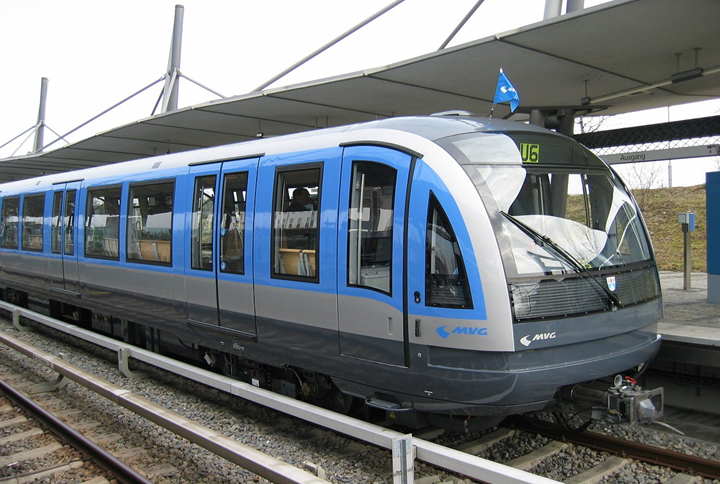 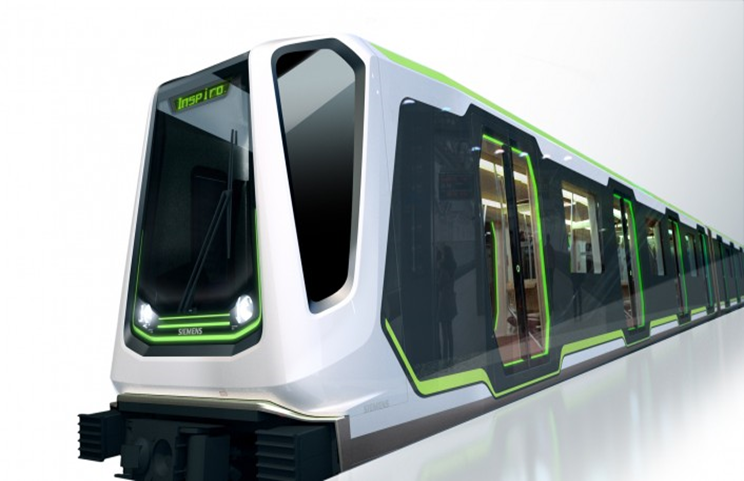 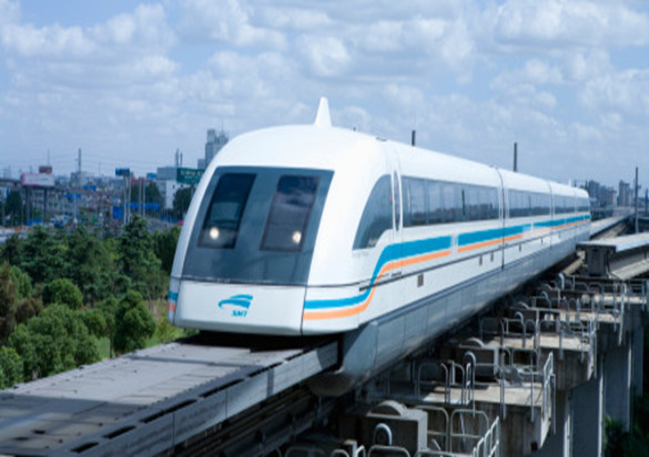 Строительство линий легкого метро
Московский метрополитен XXI века
Современные станции Метрополитена
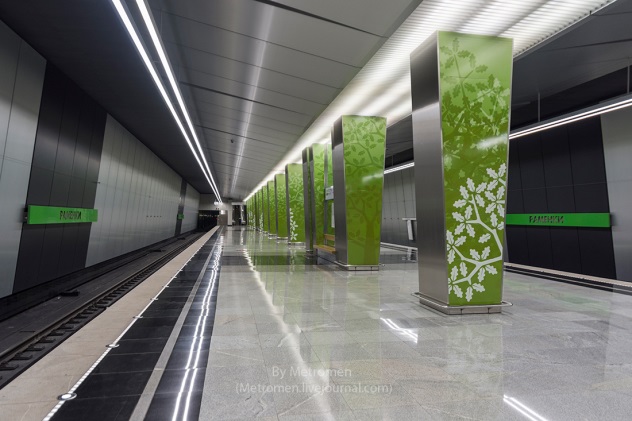 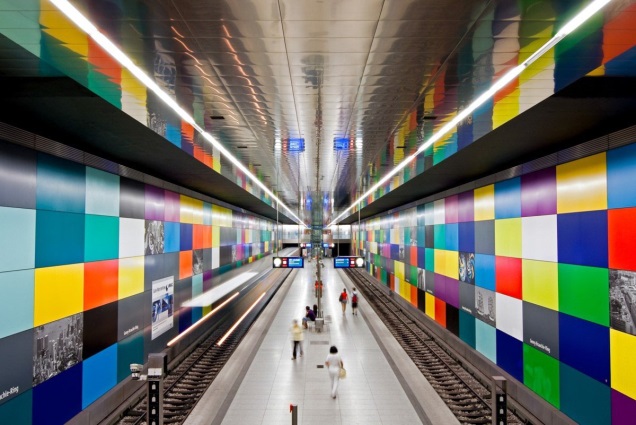 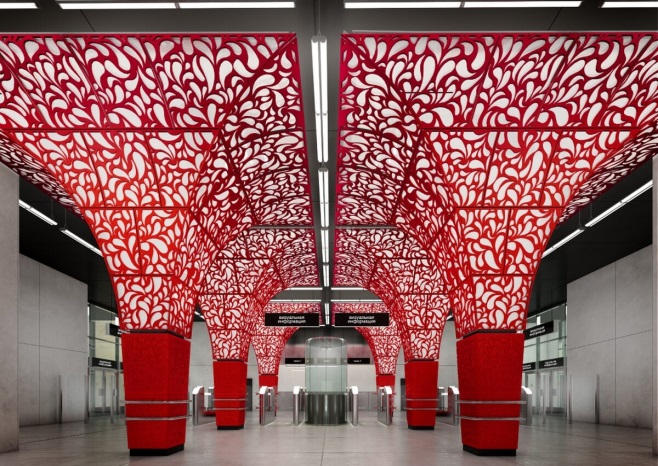 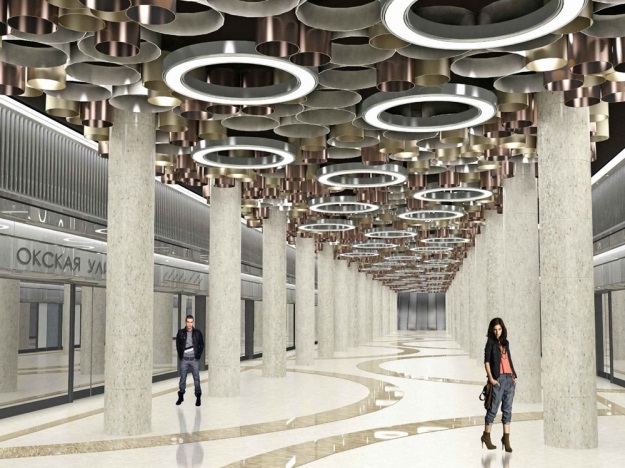 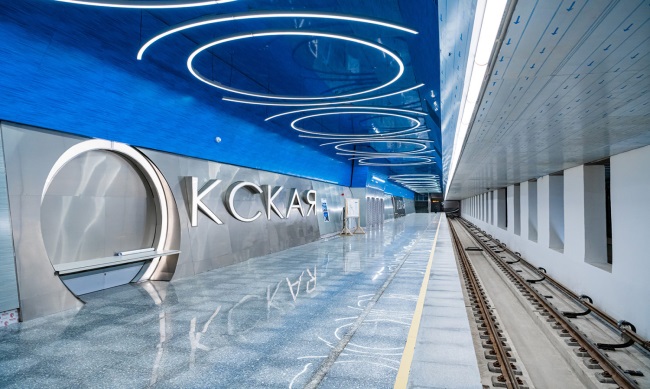 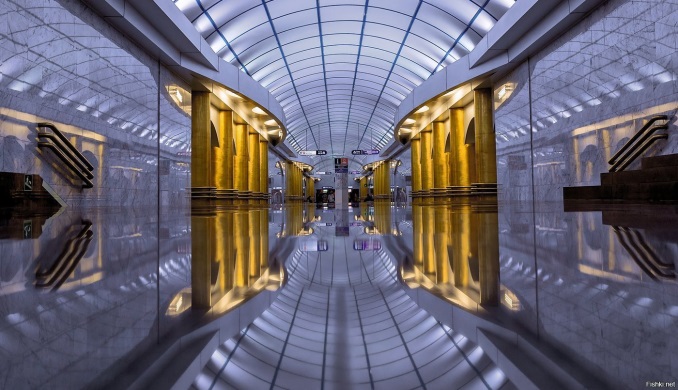 Автоматы по продаже билетов в метро
Лестница-чудесница
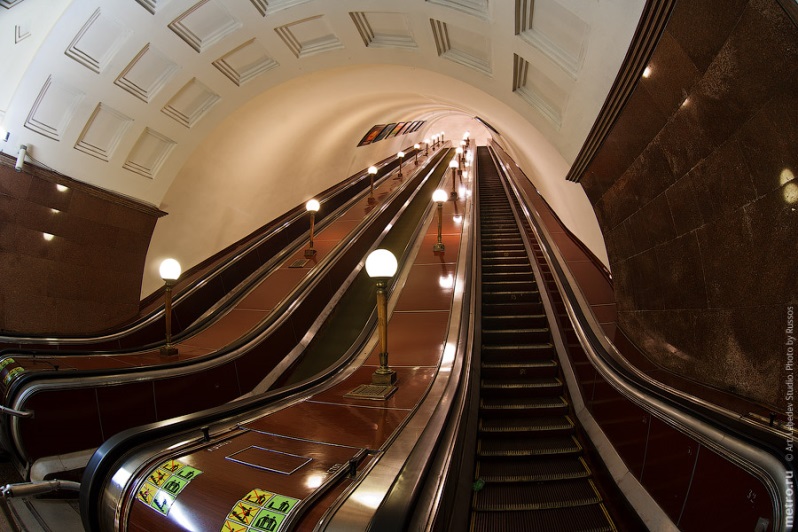 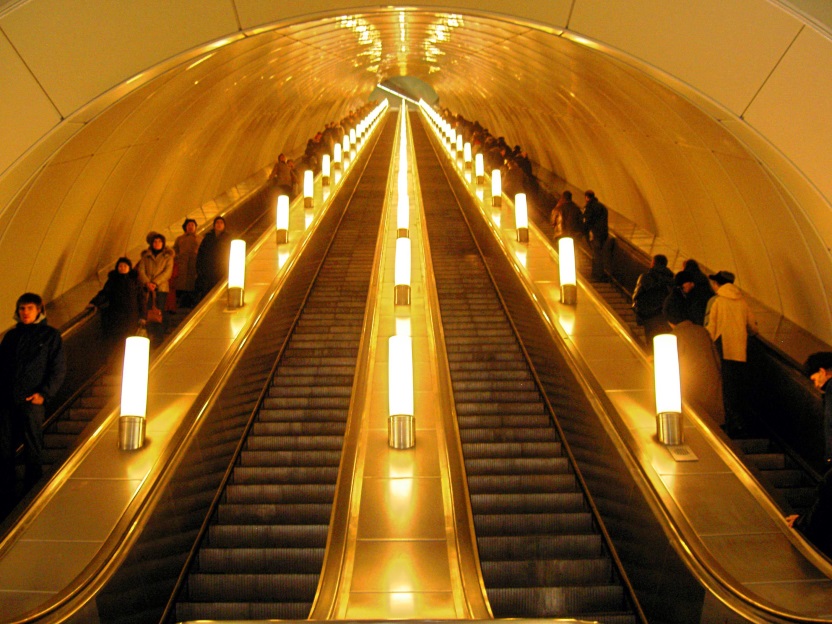 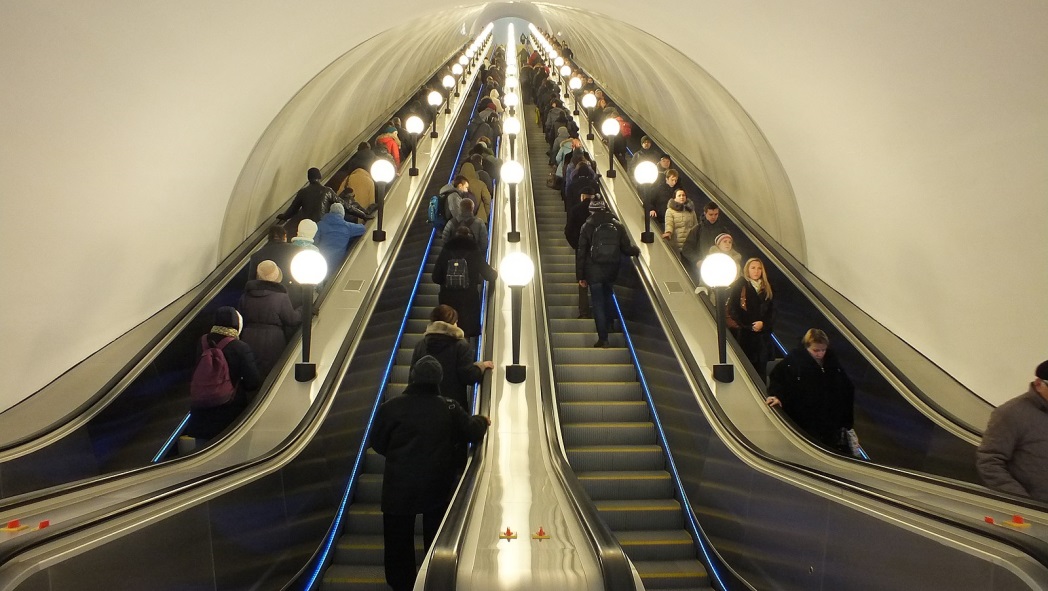 Эскалатор – это подъёмно-транспортная машина c лестницей и движущимися ступенями для перемещения людей с одного уровня на другой.
В Метрополитене работают:
дежурный по станции,
контроллер.
В Метрополитене работают:
оператор эскалатора.
машинист,
В Метрополитене работают:
уборщица,
обходчик пути.
ЭТО ИНТЕРЕСНО:
Большинство станций находятся под землей, но 9 станций находятся на поверхности земли (прямо на улице) и 5 станций находятся над землей (например, на мостах).
Первый поезд отправился со станции «Сокольники» в день ее открытия, т.е. 15 мая 1935г.
Вагоны для Метрополитена изготовляются  в подмосковном городе Мытищи и попадают в метро они через станцию «Сокол».
Самая глубокая станция в метро считается «Парк Победы» (глубина 90 метров). Также на этой станции самый длинный эскалатор (140 м).
Станция «Кунцевская»- единственная станция, у которой всего один путь. С него поезда уходят и приходят.
ДАВАЙТЕ ВСПОМНИМ:
Что такое Метрополитен?
1. Вид городского транспорта в виде рельсовой электрической железной дороги.
2. Воздушный вид транспорта.
3. Водный вид транспорта.
ДАВАЙТЕ ВСПОМНИМ:
В каком году открылась первая линия Метрополитена?

В 1925 году.
В 1935 году.
В 1940 году.
ДАВАЙТЕ ВСПОМНИМ:
Сколько станций было на первой линии Метрополитена?

17
10
13
ДАВАЙТЕ ВСПОМНИМ:
В годы Великой Отечественной войны метро было приспособлено?

Как бомбоубежище.
Как склад для хранения.
ДАВАЙТЕ ВСПОМНИМ:
По каким причинам происходило дальнейшее строительство Метрополитена?

Увеличение численности населения города Москва.
Возможности добраться из отдаленных районов в центр города.
Увеличением количества наземного транспорта.
ДАВАЙТЕ ВСПОМНИМ:
Сколько всего станций в современном метро?

103
203
306
ДАВАЙТЕ ВСПОМНИМ:
Чтобы спуститься в метро необходимо иметь? 

Проездной билет.
Паспорт.
Разрешение от родителей.
ДАВАЙТЕ ВСПОМНИМ:
Какие раньше были способы оплаты за проезд?

1. Монеты.
2. Жетоны.
3. Проезд был бесплатным для всех жителей города.
ДАВАЙТЕ ВСПОМНИМ:
Какие профессии работников Метрополитена вы запомнили?
МОЛОДЦЫ!!!